Quiz
¿Qué  sabes sobre el alemán y los países en los que se habla? 

¡Mide tus conocimientos!
¿En cuántos países es el alemán lengua oficial?
En dos
En tres 
En cuatro
En seis
¿Cuántos hablantes tiene el alemán como lengua materna?
60 millones
100 millones
120 millones
150 millones
En esta catedral gótica, la más grande de Europa, se encuentran los restos de los tres Reyes Magos.¿En qué ciudad la sitúas ?
En Munich
En Colonia
En Viena
En Berlín
¿Eres capaz de nombrar cuatro firmas alemanas de automóviles?
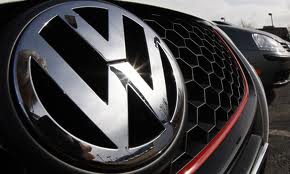 ¿En qué estado alemán tiene lugar la famosa Oktoberfest – la fiesta de la cerveza?
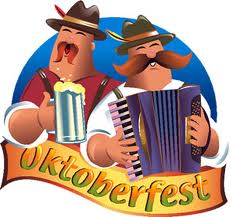 En Baja Sajonia
En Sajonia
En Turingia
En Baviera
¿En qué mes comienza la Oktoberfest?
En agosto
En septiembre 
En octubre
En noviembre
¿Qué famoso filósofo pronunció la frase Gott ist tot – Dios ha muerto?
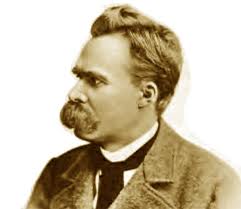 Georg Wilhelm Friedrich Hegel
Friedrich Nietzsche
Immanuel Kant
Arthur Schopenhauer
¿Cuál de estos inventos no es de origen alemán?
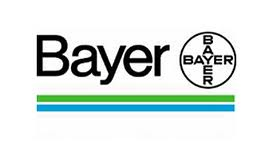 La cerveza
Los rayos X
La teoría de la relatividad
La aspirina
¿Cuántas veces ganó Michael Schumacher el mundial de Fórmula 1?
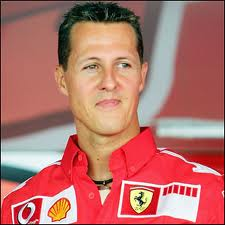 dos
tres
cinco
siete
¿Cuál es la bebida más tomada por los alemanes? ¡Más de 148 litros por persona al año!
El café
El té
La cerveza
El zumo de naranja
Vas a escuchar un fragmento musical.¿Quién lo compuso?
Wolfgang Amadeus Mozart
Johann Strauss
Ludwig van Beethoven
Richard Wagner
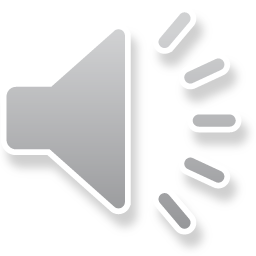 ¿Cuál de estos famosos diseñadores de moda no es de origen alemán?
Karl Lagerfeld
Hugo Boss
Jill Sander
Calvin Klein
¿En qué país fueron encontrados los restos del famoso Neanderthal?
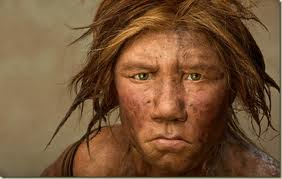 En Alemania
En Austria
En Suiza
En Bélgica
¿Qué dato relativo al castillo Neuschwanstein no es cierto?
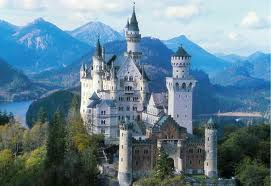 Se construyó a principios del siglo XIX
Está dedicado a las óperas de Wagner
Tiene la primera línea de teléfono de Alemania
Es una de las nuevas maravillas del mundo
¿Cuántas especies de animales contiene el zoo más grande del mundo? ¿Sabes dónde se encuentra?
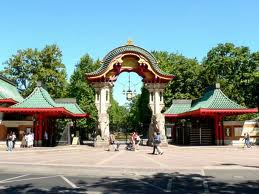 100
700
1500
3000
¿Cuál de estas personalidades no se dedica al fútbol?
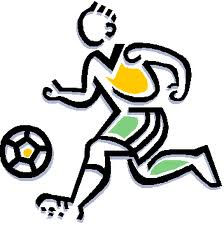 Mesut Ötzil
Franz Beckenbauer
Bastian Schweinsteiger
Boris Becker
¿En qué siglo vivió Sissi, emperatriz del imperio austro-húngaro?
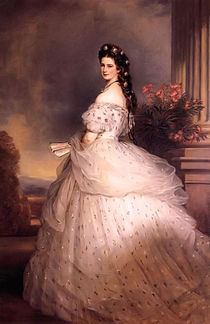 En el siglo XVII
En el siglo XVIII
En el siglo XIX
En el siglo XX
¿Eres capaz de relacionar las siguientes obras con sus autores?
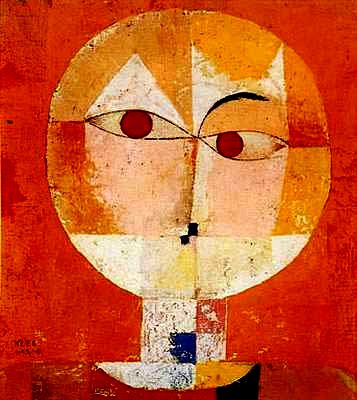 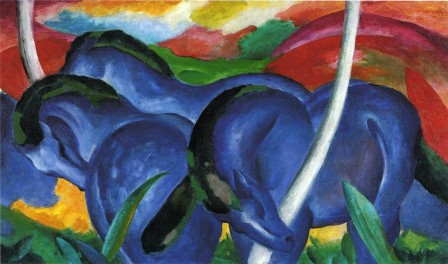 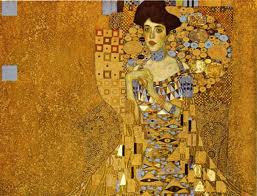 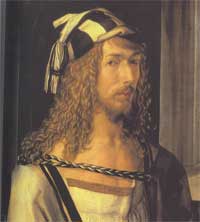 Gustav Klimt 
Paul Klee
Albrecht Dürer
Franz Marc
¿En qué ciudad se creó el perfume registrado más antiguo del mundo?
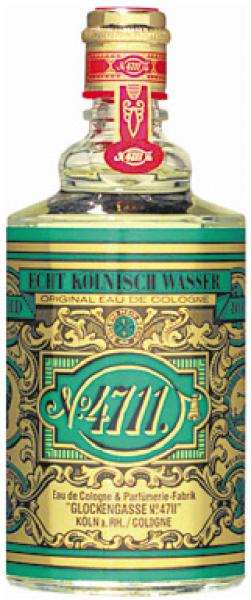 En Viena
En Ginebra
En Salzburgo
En Colonia
¿Puedes identificar la siguiente canción? ¿De qué artista es?
De Nena
De Tokio Hotel
De Rammstein
De Falco
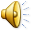 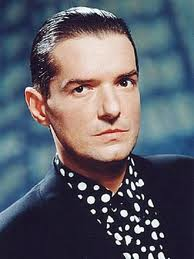 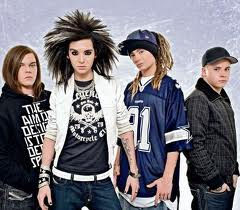 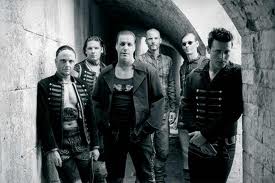 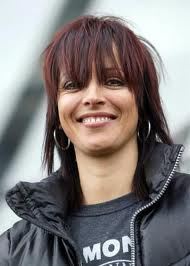